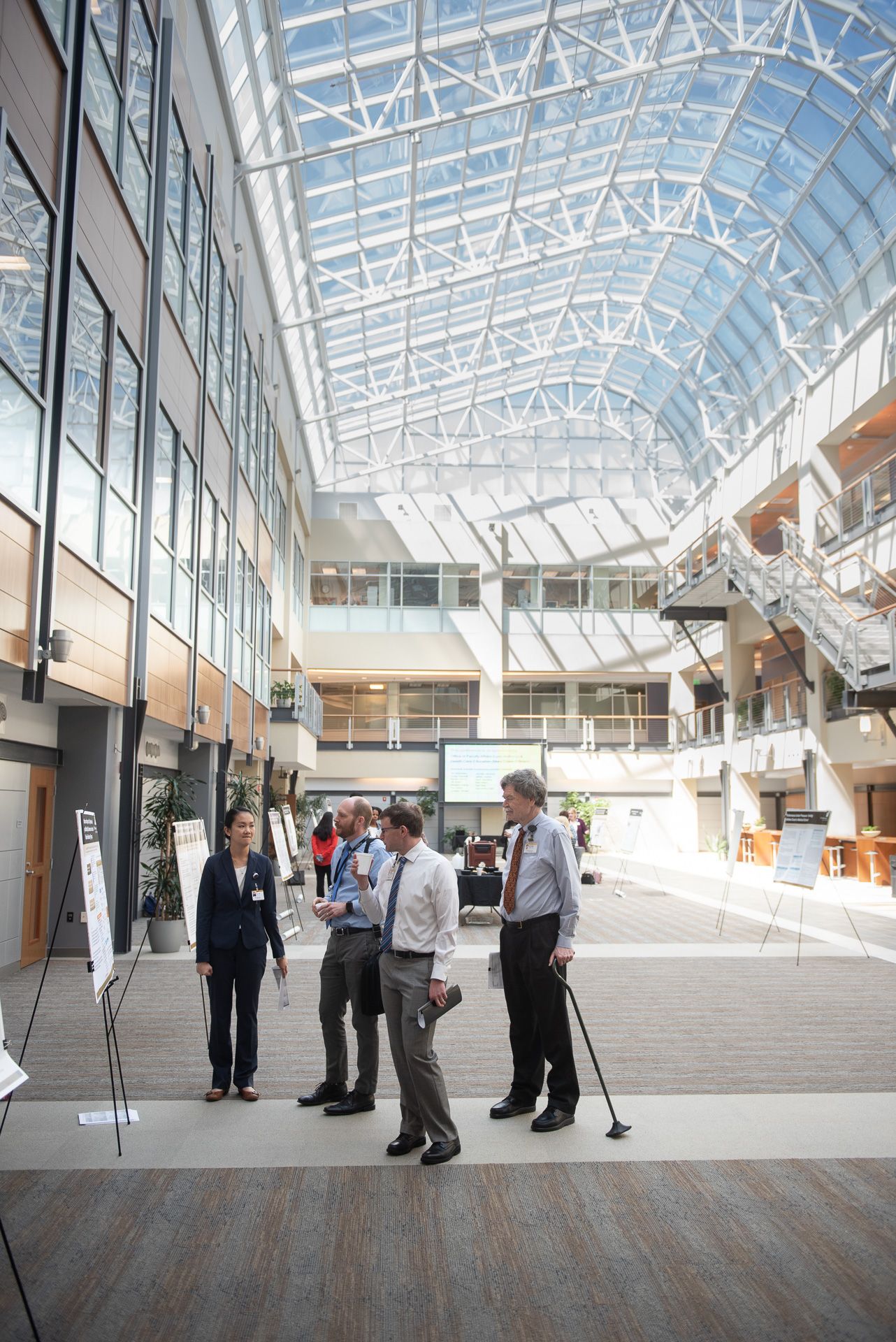 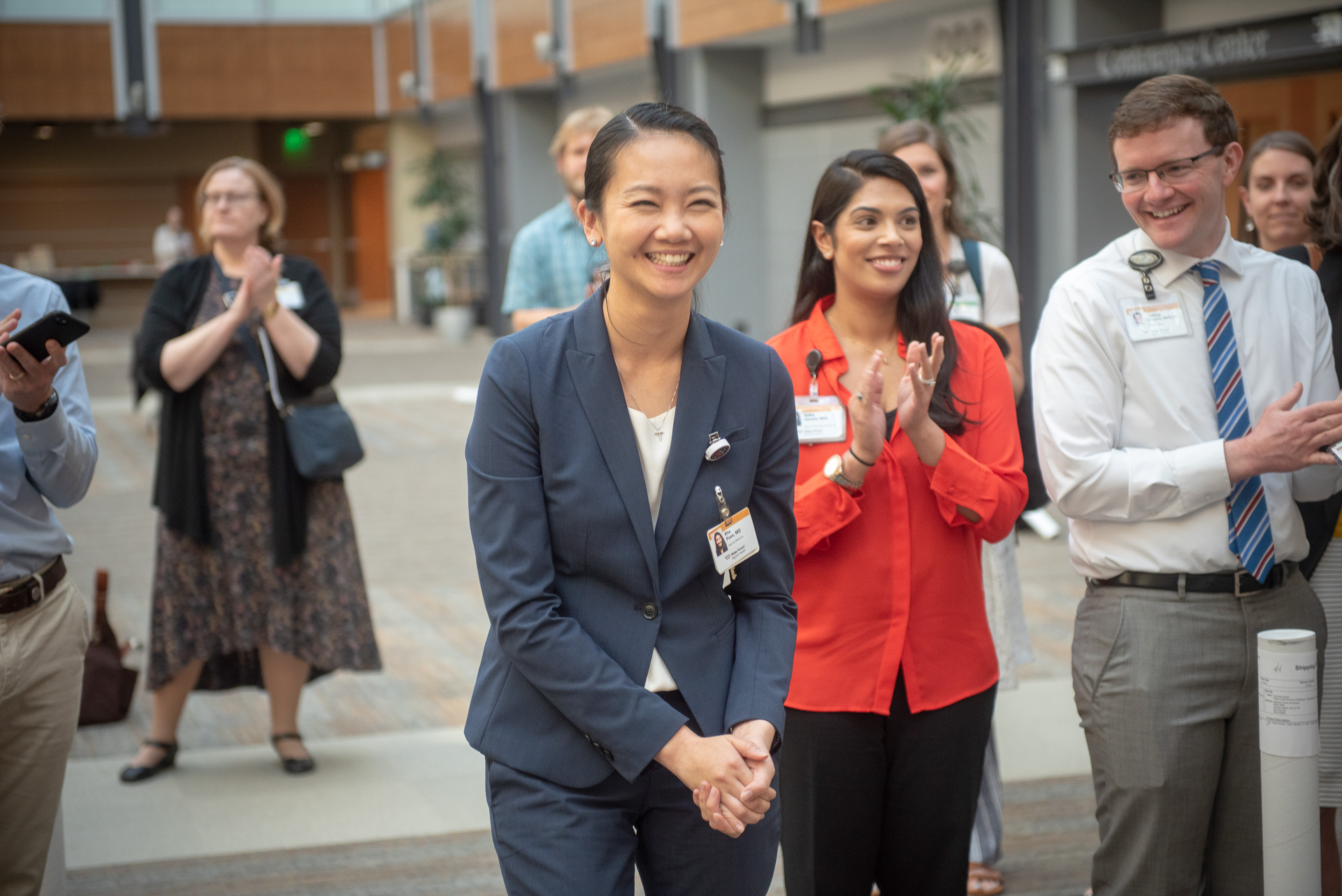 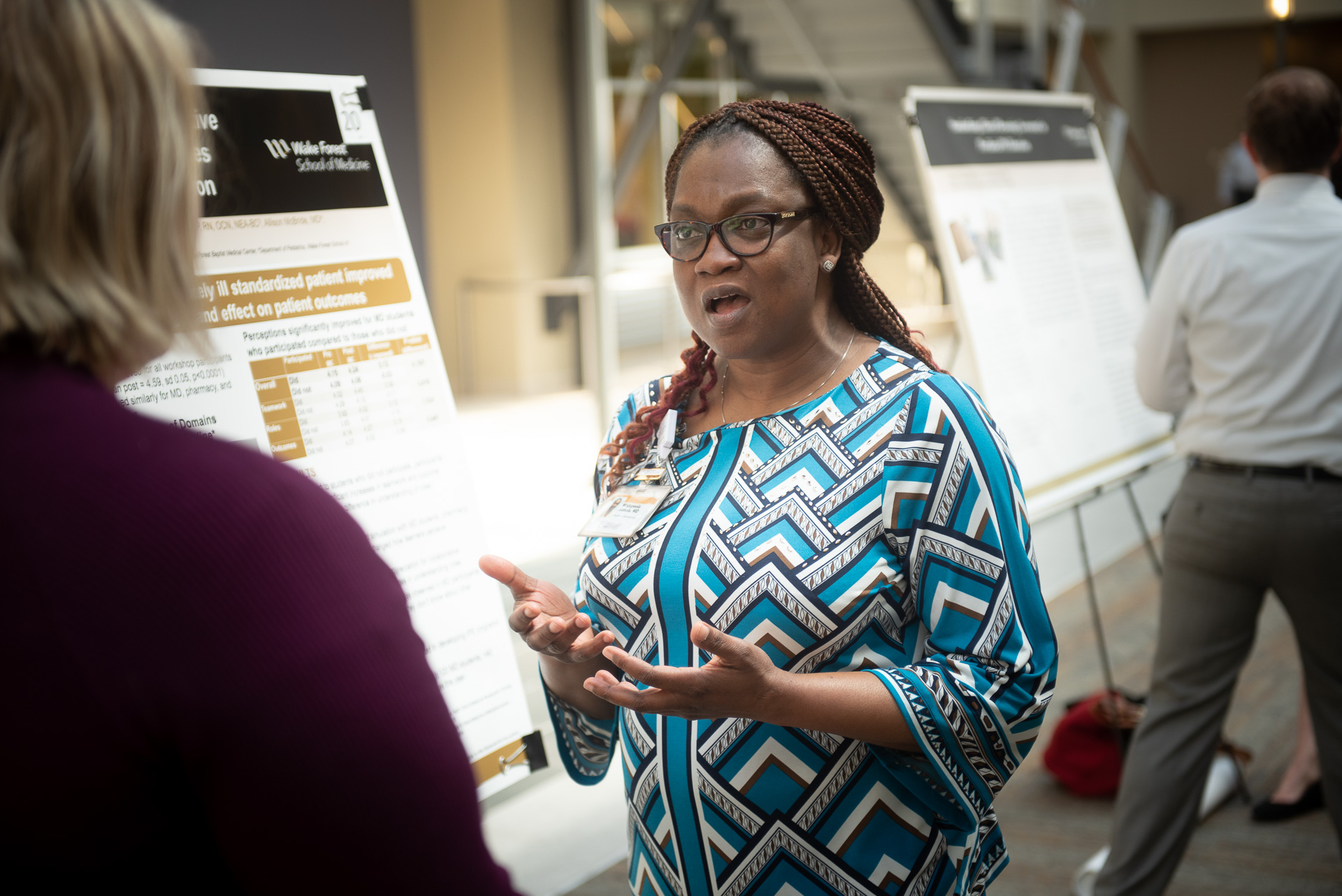 HPEI Educator Conference 2020
Health Professions Education InstituteMay 14, 2020
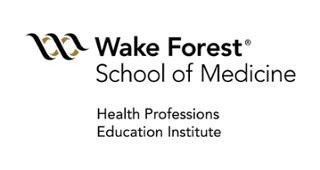 The Wake Forest School of Medicine is accredited by the Accreditation Council for Continuing Medical Education to provide continuing medical education for physicians.
The Wake Forest School of Medicine designates this live activity for a maximum of 2.0 AMA PRA Category 1 CreditsTM. Physicians should claim only the credit commensurate with the extent of their participation in the activity.
This conference is Co-Sponsored by:
Faculty Affairs & Medical Education

And made possible by the following planning committee members:


Roy Strowd
Jim Beardsley				
Sonia Crandall				
Randy Clinch				
Jill Grant					
Matt Miles			
Tim Peters
Lindsay Strowd
Grace Buffone
Julie Freischlag
Jennifer Jackson
JaNae Joyner
Dave Manthey
Pat Ober
Sobia Hussaini
Cynthia Burns
Heather Whitley
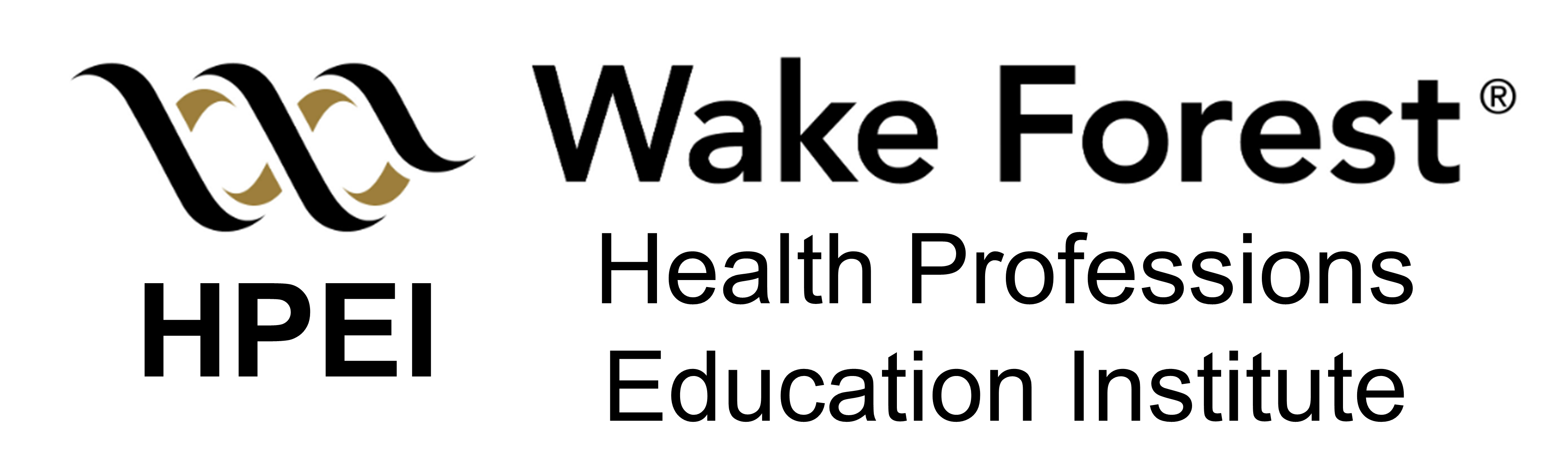 CME Code: 508B8 Text to 336-793-9317
Attendance confirmation will be closed 5 minutes after the session ends
Participants who neglect to TEXT IN will not receive credit
If you do not have a MyAHEC account, you will have 30 days to create one and receive credit from today’s session
To create/update a profile or recover your existing username or password, visit http://my.ncahec.net/
The Wake Forest School of Medicine is accredited by the Accreditation Council for Continuing Medical Education to provide continuing medical education for physicians.
The Wake Forest School of Medicine designates this live activity for a maximum of 2.0 AMA PRA Category 1 CreditsTM. Physicians should claim only the credit commensurate with 
the extent of their participation in the activity.
Agenda
12pm – 12:05pm				Welcome

12:05 – 12:45pm				Oral Presentations – Top Scoring Abstracts
      Submissions in the following categories: 
      Medical Education Research, Curricular Innovation and Works in Progress

12:45 – 1:15pm				Keynote: ‘Education in the Era of COVID-19’ 
      Trainee Reflections and Q&A from former WF Students practicing at the center of
      outbreak in New York City.

1:15 – 1:35pm				Wake Forest SGEA Oral Presentations

1:35 – 1:50pm				Virtual Poster Tour (1-Minute Poster Blitz)
      Poster presenters will provide a 1-minute highlight of their poster to entice 
      conference attendees to check out more details in a virtual poster hall that will be
      available during and after the conference.

1:50 – 2:00pm				Awards and Conclusion
Top Scoring AbstractsMedical Education Research & Curricular Innovation
Capri Foy, PhD

Nicholas Hartman, MD

Kristin Henderson, DNAP, CRNA, CHSE 
Ian Smith, MMS, PA-C

Jasmine Kim, Medical Student, Class of 2021

C. Nasir Majeed, MBBS

Sarah White, MD
‘Education in the Era of COVID: Trainee Reflections’
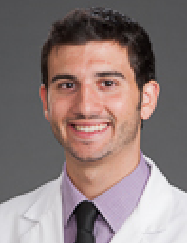 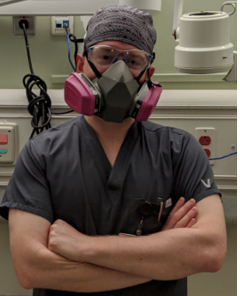 Shane Stone, MD, Resident
Internal Medicine, Lenox Hill Hospital

Sanford Williams, MD, Resident
Pediatrics, Columbia University

Rachel Shenker, MD, Resident
Internal Medicine, Winthrop University Hospital

Matt Russell, PA
Emergency Medicine, Mount Sinai
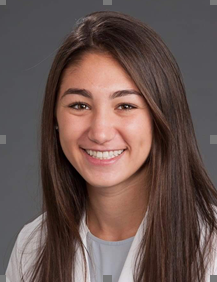 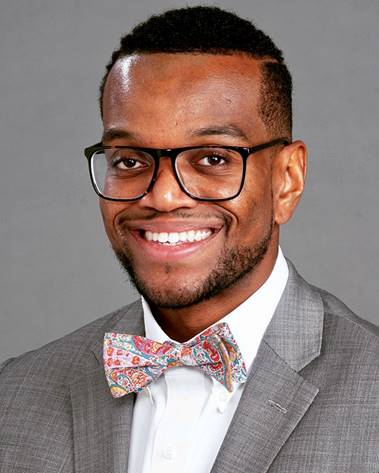 SGEA Presenters
Jon Goforth, MBA

Alexandria Marshall, Medical Student Class of 2023

Modupeola Akinola, MD
1-Minute Poster Blitz
Virtual Poster Tour